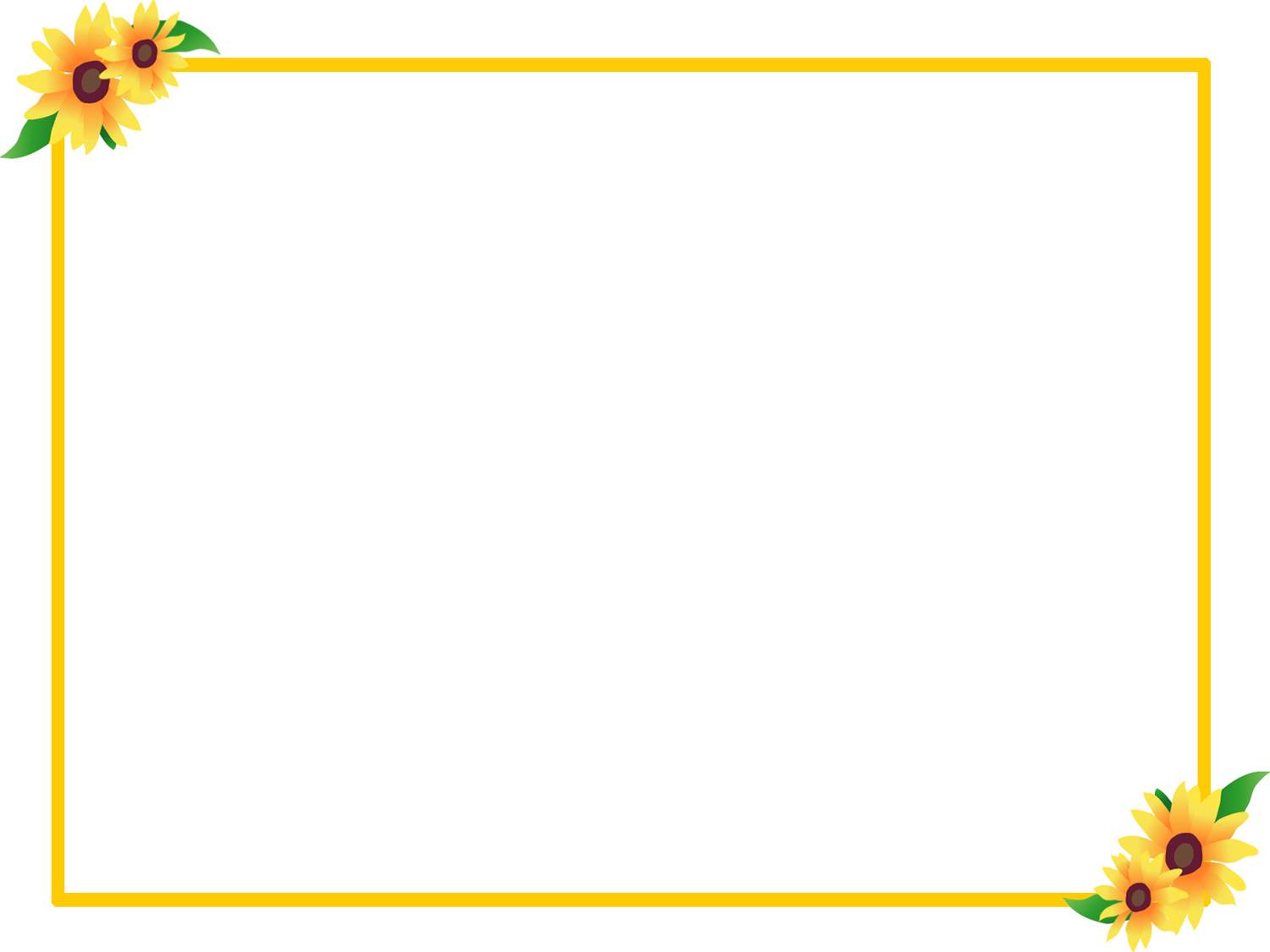 TRƯỜNG TIỂU HỌC ÁI MỘ B
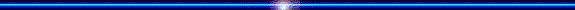 NHIỆT LIỆT CHÀO MỪNG CÁC THẦY CÔ GIÁO VỀ DỰ GiỜ
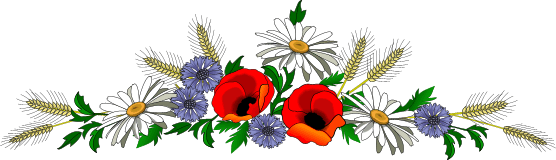 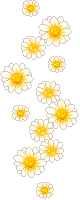 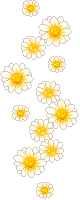 MÔN TOÁN LỚP 3
Tính nhẩm:
1
Tính nhẩm:
1
Tính nhẩm:
1
Tính nhẩm:
2
Tính nhẩm:
2
3
May 6 bộ quần áo như nhau hết 18m vải. Hỏi may mỗi bộ quần áo hết mấy mét vải?
Tóm tắt
Bài giải
6 bộ quần áo: 18 m vải
1 bộ quần áo: ? mét vải
May mỗi bộ quần áo hết số mét vải là:
18 : 6 = 3 ( mét )
Đáp số: 3 mét vải
1
4
hình nào?
Đã tô màu vào
6
Hình 1
Hình 2
Hình 3
1
4
hình nào?
Đã tô màu vào
6
Hình 1
Hình 2
Hình 3
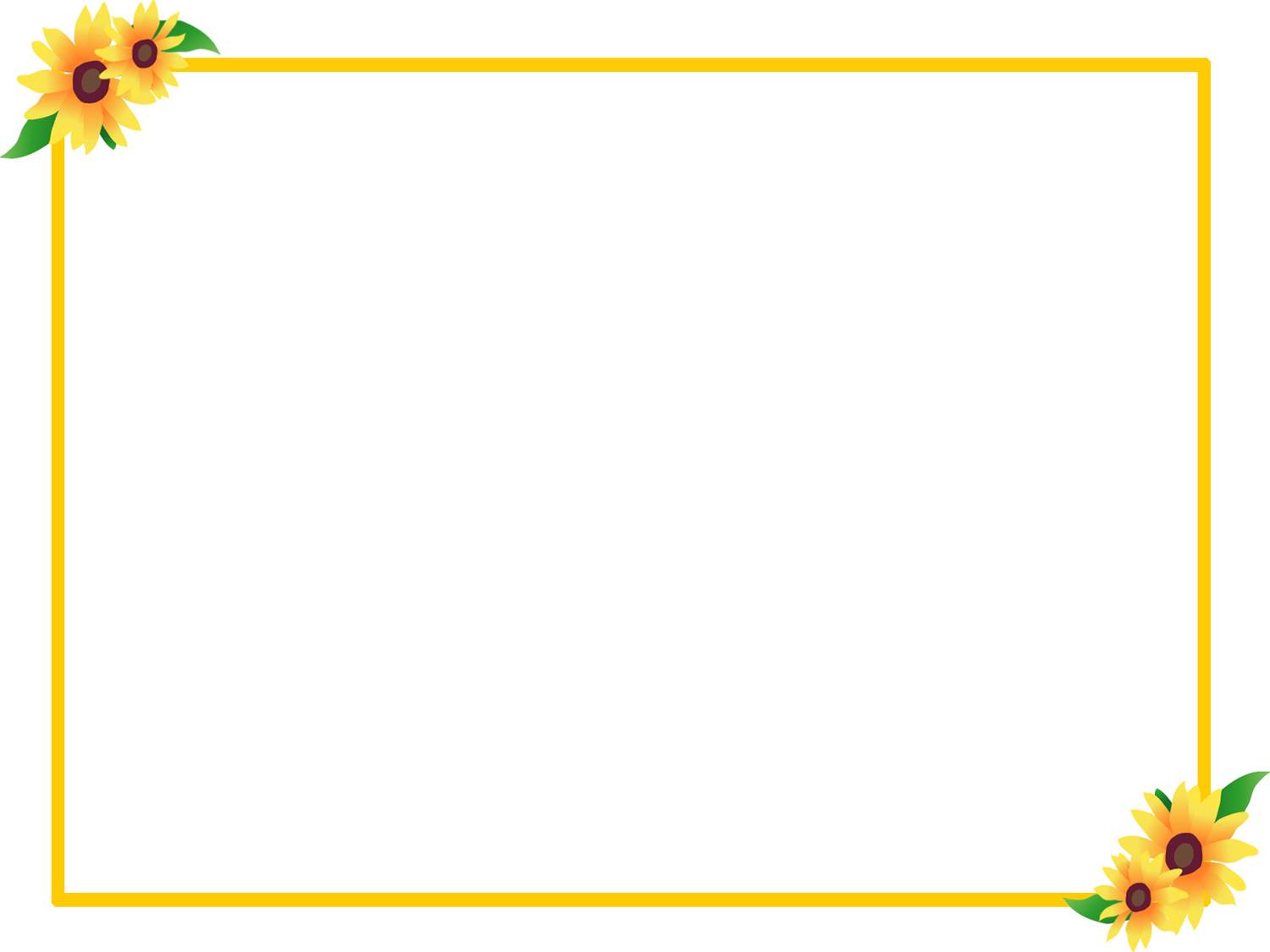 KÍNH CHÚC CÁC THẦY CÔ  MẠNH KHỎE, CÔNG TÁC TỐT
 CÁC EM CHĂM NGOAN, XUẤT SẮC TRONG HỌC TẬP
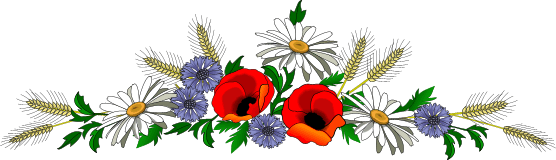